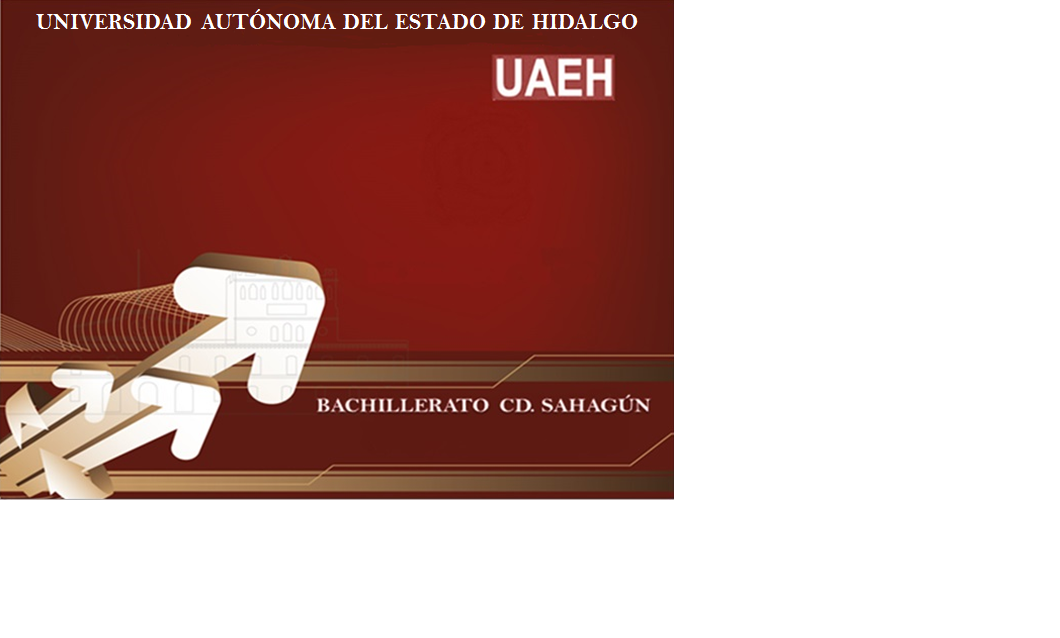 ÁREA ACADÉMICA: Español II  TEMA: Rasgos de la lecturaPROFESOR: L. C. C. Nyxé O. Durán EspinosaPERIODO: enero - junio 2017
TEACHER:
MTE. HEIDI ZAMORA NAVA

SEMESTER:
January – May, 2015
1.2 Rasgos de la lecturaResumenUtilizar el lenguaje oral, específicamente a través de la lectura en voz alta para producir impresiones con fines estéticos y evitar errores comunes AbstractUse oral language, specifically through reading aloud to produce impressions for aesthetic purposes and avoid common mistakes
Keywords: cualidades, voz, defectos, lectura
Pregunta detonadora
¿Cómo puedo mejorar mi lectura en voz alta?
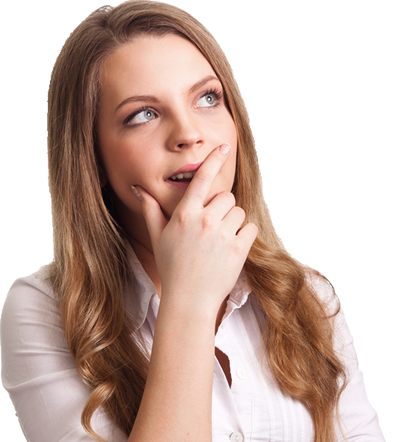 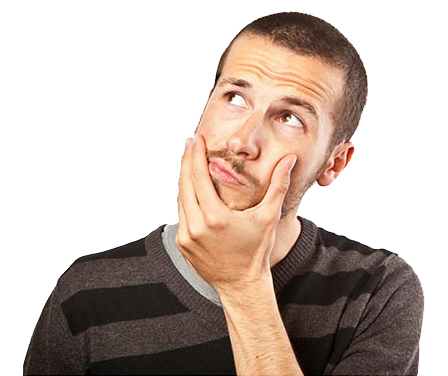 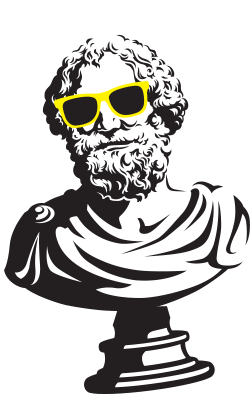 Inteligibilidad
Facilita la comprensión
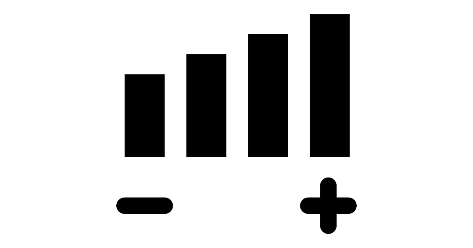 Volumen
Intensidad
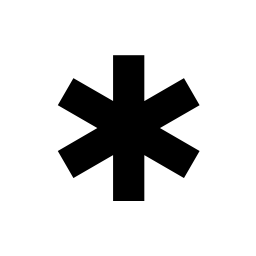 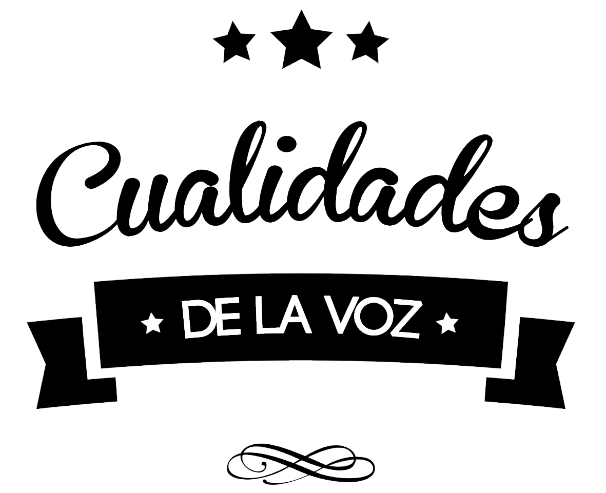 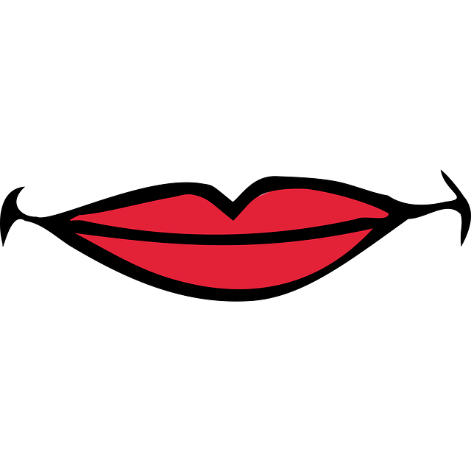 Puntuación
Respeto de signos
Dicción
Pronunciación
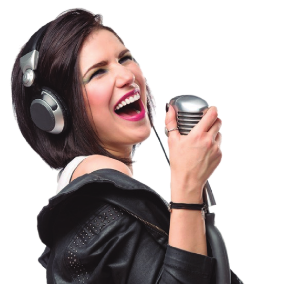 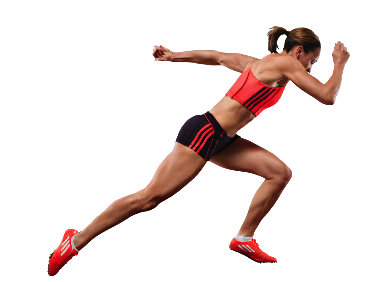 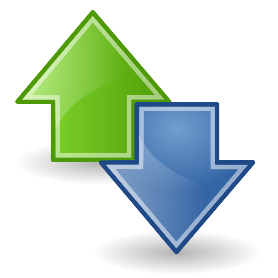 Modulación
Dominar la voz
Entonación
Ascenso y descenso
Fluidez
Velocidad
Bibliografía
Paredes, E. (2002). Prontuario de lingüística, 
    redacción, comunicación oral y nociones de 
    literatura. México: Limusa.

Valenzuela, A. (2005). Español y redacción 1.  
    México: Limusa.